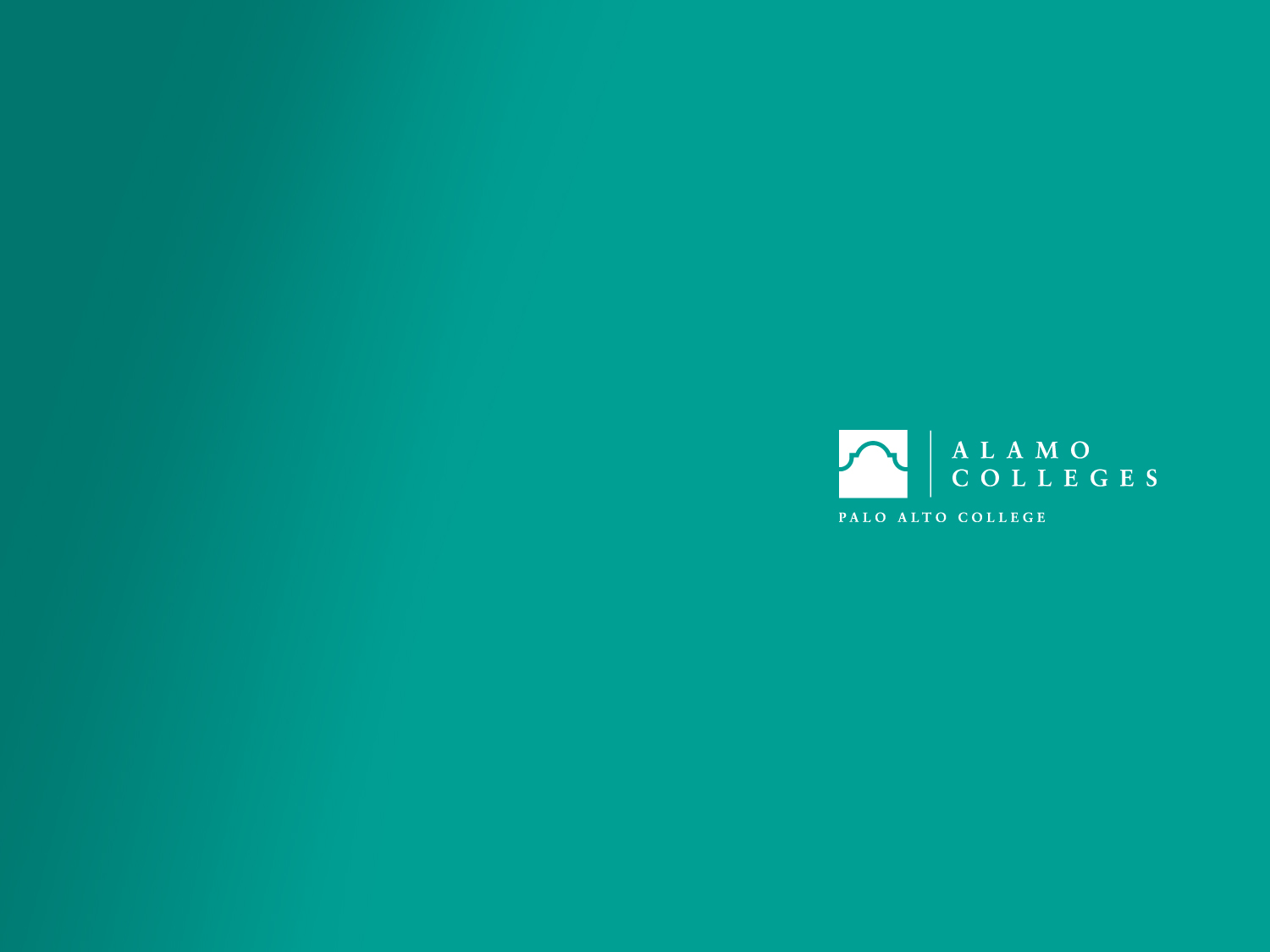 Palo Alto College
Dr. Ana M. Guzman, President
2010-2011: Looking to the Future

Employee Development Day – Sept. 29, 2010
Southern Association of Colleges and Schools – Compliance Certification
Compliance Certification is an internal audit evaluating compliance of Core-requirements (12), Comprehensive standards (14) and Federal Requirements (7)
10 committees are currently drafting the compliance report
Compliance Certification is submitted 15 months prior to reaffirmation due March 15, 2011
1st draft due November 1, 2010
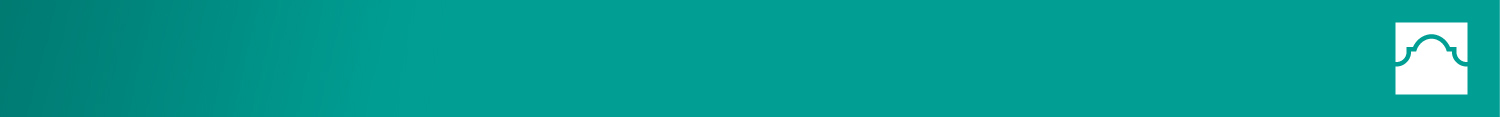 [Speaker Notes: Compliance Certification
	internal evaluation of core-requirements
	comprehensive standards
	federal requirements

10 committees drafting compliance report-due Nov. 1, 2010

After Nov 1, Dr. Amie DeLeon, Dr. Stacey Johnson, and Catherine Chapa will edit the document for content, grammar, etc. and that process will continue until end of February.

Compliance certification due to SACS March 15, 2011]
Southern Association of Colleges and Schools – Compliance Certification
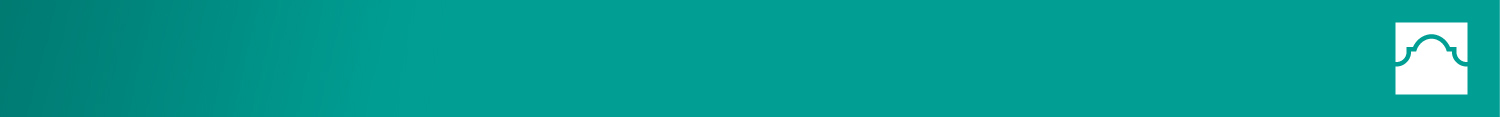 Southern Association of Colleges and Schools - Quality Enhancement Plan
Make it RREAL 
Relevance + Reflection + Engagement = Active Learning

Quality Enhancement is a carefully designed and focused course of action
Addresses a well-defined topic or issue, 
Related to improving the quality of student learning.
Utilizes a five-year plan to address a topic directly related to student learning.
Quality Enhancement Plan due to SACS-August 2011
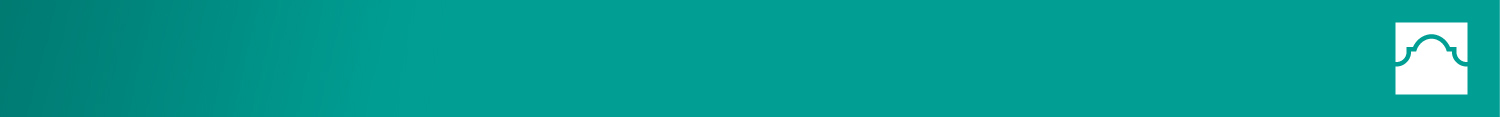 [Speaker Notes: Committee right now is drafting the goals and outcomes for the document.

In the spring 2011, the committee will draft entire document and will begin the publicity campaign.

Everyone on campus--students, faculty and staff-- will have to know what “Make it RREAL” means.]
Southern Association of Colleges and Schools - Quality Enhancement Plan
QEP Team
Chair: Dr. Mary-Ellen Jacobs
Co-Chair: Dr. Mike Flores

Steering Committee
	Deborah Dixon, Abel Gonzales, Dr. Ken Harris, Bill Krant, Alexis Lowe, Thomas Murguia, Janet Rangel, Dr. Yolanda Reyna, Dr. Denise Barkis Richter, Brian Sanders, Sabrina Carey, ex-officio Catherine Chapa
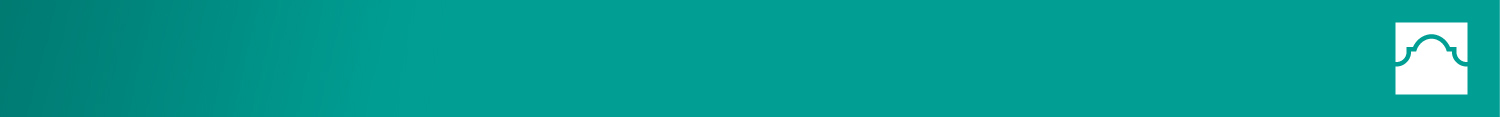 [Speaker Notes: Site visit from SACS will be October 4, 5 & 6, 2011.]
Foundations of Excellence in Education
Sponsored by the John N. Gardner Institute for Excellence in Undergraduate Education
2010 -11 Cohort consists of 23 community colleges

Focus on the First Year Experience and Transfer

A nine- to twelve-month process of evaluation or Self Study focused on Student Affairs
Utilize 9 Foundational Dimensions to evaluate and improve our student experience.
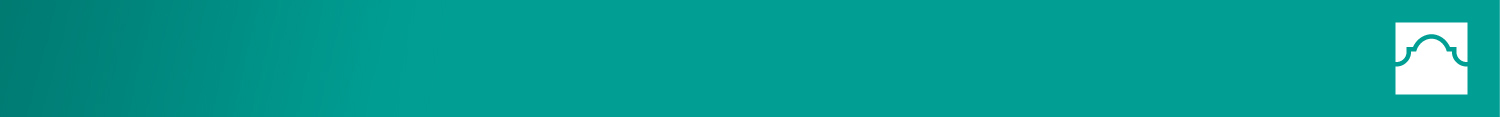 [Speaker Notes: These are the 9 Foundational Dimensions:

Philosophy - Foundations Institutions intentionally cultivate learning environments for new students that emerge from a philosophy of two-year colleges as gateways to higher education. 

Organization - Foundations Institutions provide a comprehensive, coordinated, and flexible approach to the new student experience through effective 

Learning - Foundations Institutions deliver curricular and co-curricular learning experiences that engage new students in order to develop knowledge, skills, attitudes, and behaviors consistent with the institutional mission, students’ academic and career goals, and workplace exp

Campus Culture - Foundations Institutions make new students a high priority for faculty and staff.ectations, organizational structures and policies. 

Transitions - Foundations Institutions facilitate appropriate student transitions beginning with outreach and recruitment and continuing throughout the period of enrollment. 

All Students - Foundations Institutions serve all new students according to their varied needs

Diversity - Foundations Institutions ensure that new students experience ongoing exploration of diverse ideas, worldviews, and cultures as a means of enhancing their learning and participation in pluralistic communities.

Roles & Purpose - Foundations Institutions promote student understanding of the various roles and purposes of higher education and those unique to two-year institutions, both for the individual and society

Improvement - Foundations Institutions conduct assessment and maintain associations with other institutions and relevant professional organizations in order to effect improvement.]
Foundations of Excellence in Education
Next Steps:
Develop an FOE task force  
Group will have broad representation from across the campus
Conduct the Current Practices Inventory of the first year for new and transfer
Administer faculty/staff and student surveys
Faculty/Staff survey will be administered during early November
Student survey will be administered in late October
FOE culminates in the development of a strategic action plan for improvement  of the first year
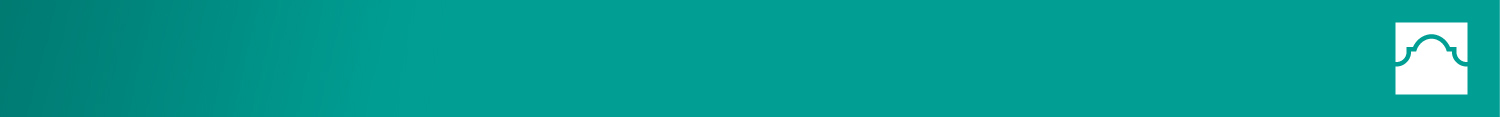 [Speaker Notes: Dr. Flores will be identifying members for the FOE task force in the next few weeks.

Conduct current practices inventory is an internal college audit of our processes and is currently underway.

Faculty/staff surveys will be delivered online.
Student surveys will be delivered online in SDEV classes.

The success that other colleges have seen with this program is increases of 5%-8% in retention and persistence.]
Malcolm Baldrige Award for Performance Excellence
An annual award that recognizes U.S. organizations in business, health care, education, and nonprofit sectors for performance excellence. 

Provides organizational assessment tools and criteria

Educates leaders about best practices

Recognizes national role models and honors them with the only Presidential Award for performance excellence
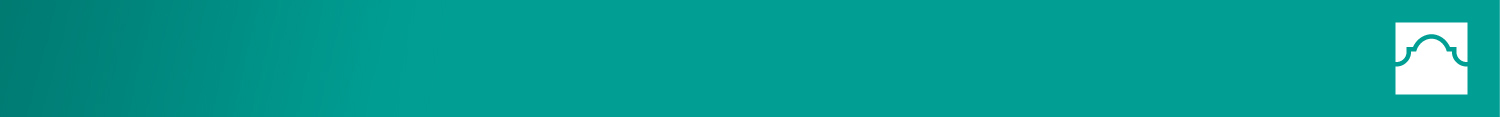 [Speaker Notes: Submit application in May 2011]
Malcolm Baldrige Award for Performance Excellence
I see the Baldrige process as a powerful set of mechanisms for disciplined people engaged in disciplined thought and taking disciplined action to create great organizations that produce exceptional results.
--Jim Collins, best-selling author of Good to Great: Why Some Companies Make the Leap … and Others Don't
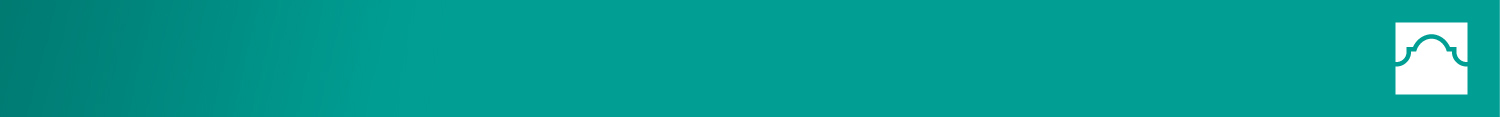 [Speaker Notes: I had the Executive Team read this book  by Jim Collins about two years ago because I really believe in this process.]
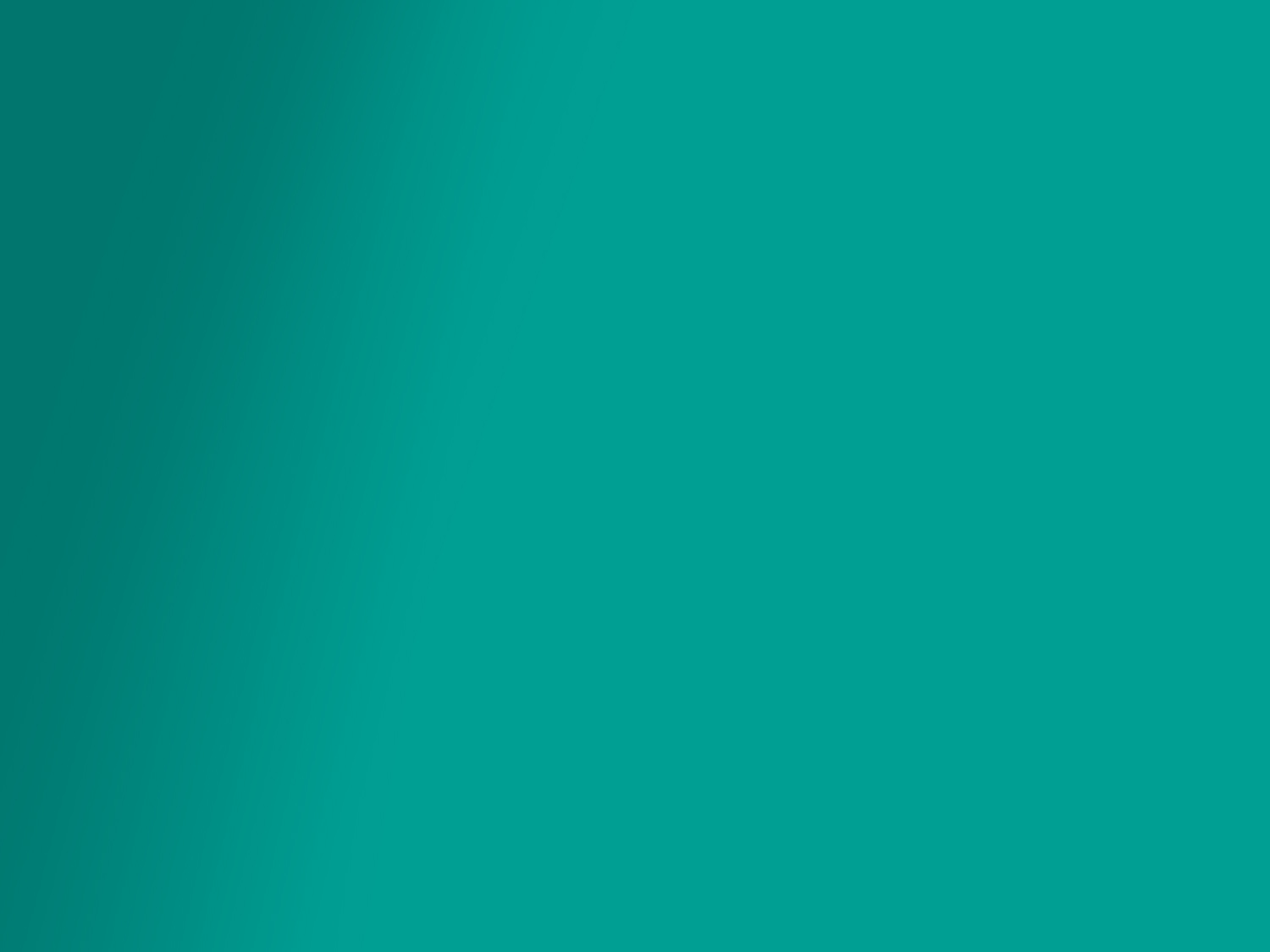 Thanks.
[Speaker Notes: Please stay here in the theatre, Sabrina and Catherine will be talking to you about Baldrige.

After this Baldrige session, you will break out into groups to attend the trainings we have scheduled for you today.

Enjoy your day! See you at lunch!]